VANNSKUTER - UTFORDRINGER
Havne- og farvannsloven
Kommunens sjøområde
Statens sjøområde
Opphevelse av vannscooter-forskriften
Kommunene kan fortsatt ved behov fastsette lokale forskrifter om bruk av vannscooter.
Kommunenes hjemmel
Kommunene har i forskrift 15. desember 2009 nr. 1546 om fartsbegrensninger i sjø, elv og innsjø hjemmel til å gi lokale forskrifter med fartsgrenser. Denne forskriften har også generelle krav om aktsomhet, sikkerhet og hensyn til badende. Kommunene har også hjemmel i lov 17. april 2009 nr. 19 om havner og farvann (havne- og farvannsloven) til å begrense bruk av fartøy på sjøen av hensyn til friluftsliv, miljø, fremkommelighet, trygg ferdsel og forsvarlig bruk. Det vil fortsatt være forbudt å bruke vannscooter i enkelte verneområder.
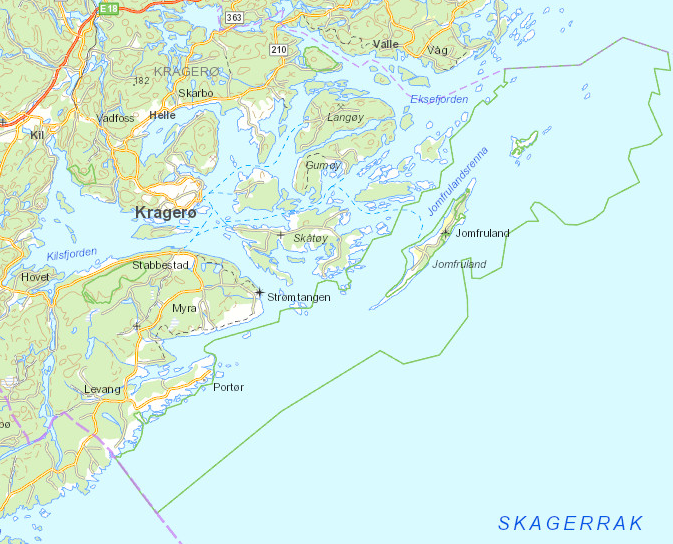 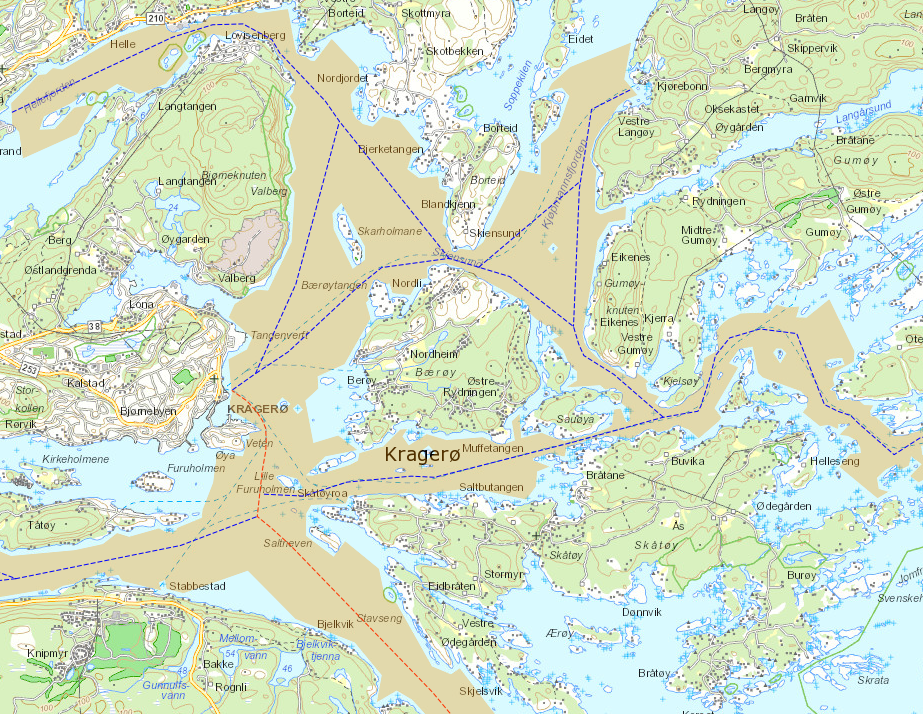 Problemstillinger
Kan kommunen lage lokal forskrift knyttet til vernede områder (nasjonalpark), selv om disse delvis er farleder.
Hjemler ny forskrift muligheten for å regulere kun vannskuter?
Kan kommunen kun regulere eget sjøområde?
Lokal forskrift som også regulerer forbud i Statens området (farledene) – må den godkjennes av Kystverket?
Hvem kan overprøve et Kommunestyrevedtak vedrørende lokal forskrift som også omfatter farledene, når beslutningskompetansen er gitt Kommunestyret?